Прохоровское поле – третье ратное поле россии
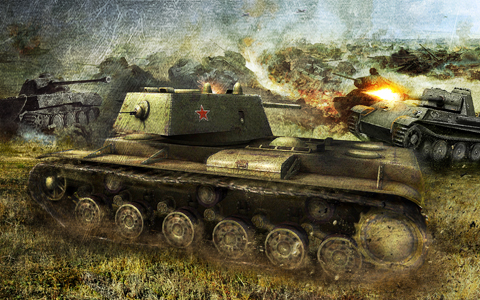 «Русское поле»
Здесь богатства земли нашей главные, И ковались победы здесь славные,
 Эхом зов твой в душе откликается, Здесь Россия сама начинается!
                                                                                             А. Осыков
Три святыни всея Руси
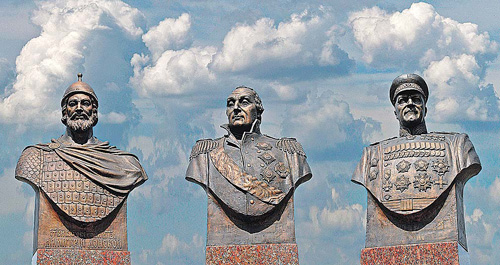 Есть под небом три поля главных,
Три святыни всея Руси!
Бородинское, Куликово,
Чья земля тяжелей свинца,
Поле Жукова, Катукова,
Поле Ротмистрова, Горовца…
                    Д. Маматов
Прохоровское поле – Третье ратное поле России
…Поле в пламени и в дыму,
Превратившее жаркой битвой
День июльский в ночную тьму.
О поле, поле – кровушка России …
Кто знал тогда, Какую вражью силу
Переломает русская земля?
Что Третьим полем назовут России
Вот эти чернозёмные поля.
                                      И. Чернухин
Прохоровское танковое сражение
Это решающее событие Курской битвы состоялось 12 июля 1943 года, в день святых апостолов Петра и Павла.
На Прохоровском поле столкнулись две танковые лавины – и грянула битва…
12 июля 1943 года – кульминация сражения за Прохоровку
В сражении с обеих сторон принимали участие свыше 1500 танков. Бои были наступательные, оборонительные, ожесточённые встречные столкновения крупных танковых группировок на  разных участках фронта.
Ожесточённые воздушные бои
В районе танкового сражения западнее Прохоровки советская авиация за день провела 600 самолёто – вылетов, 12 воздушных боёв. Было сбито 18 самолётов противника.
Встречный удар 5-й гвардейской танковой армии
В результате встречного удара 5-й гвардейской танковой армии к исходу суток 12 июля главная немецкая группировка вынуждена была перейти к обороне и активные действия больше не возобновляла.
День окончательного кризиса немецкого наступления
После 12 июля немцы перешли к обороне перед всем Воронежским фронтом, за исключением участка 69-й армии. С этого дня инициатива полностью перешла в руки командования Красной Армии.
Здесь, под Прохоровкой, в сорок третьем …
Смерть презрев, по сигналу атаки, 
Шли солдаты наши в бессмертье,
Становились бессмертными танки.
                                   И. Чернухин
Подвиг ст. сержанта  Михаила Борисова
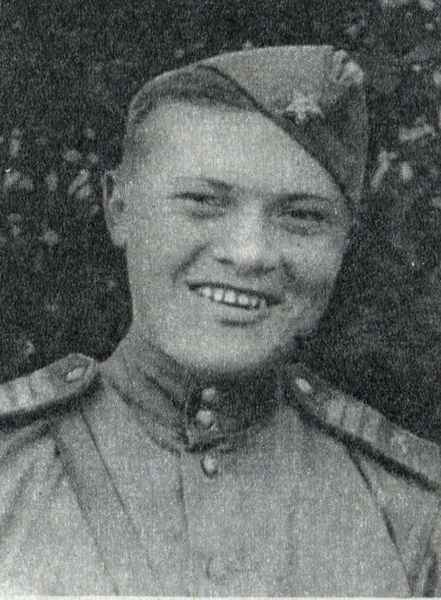 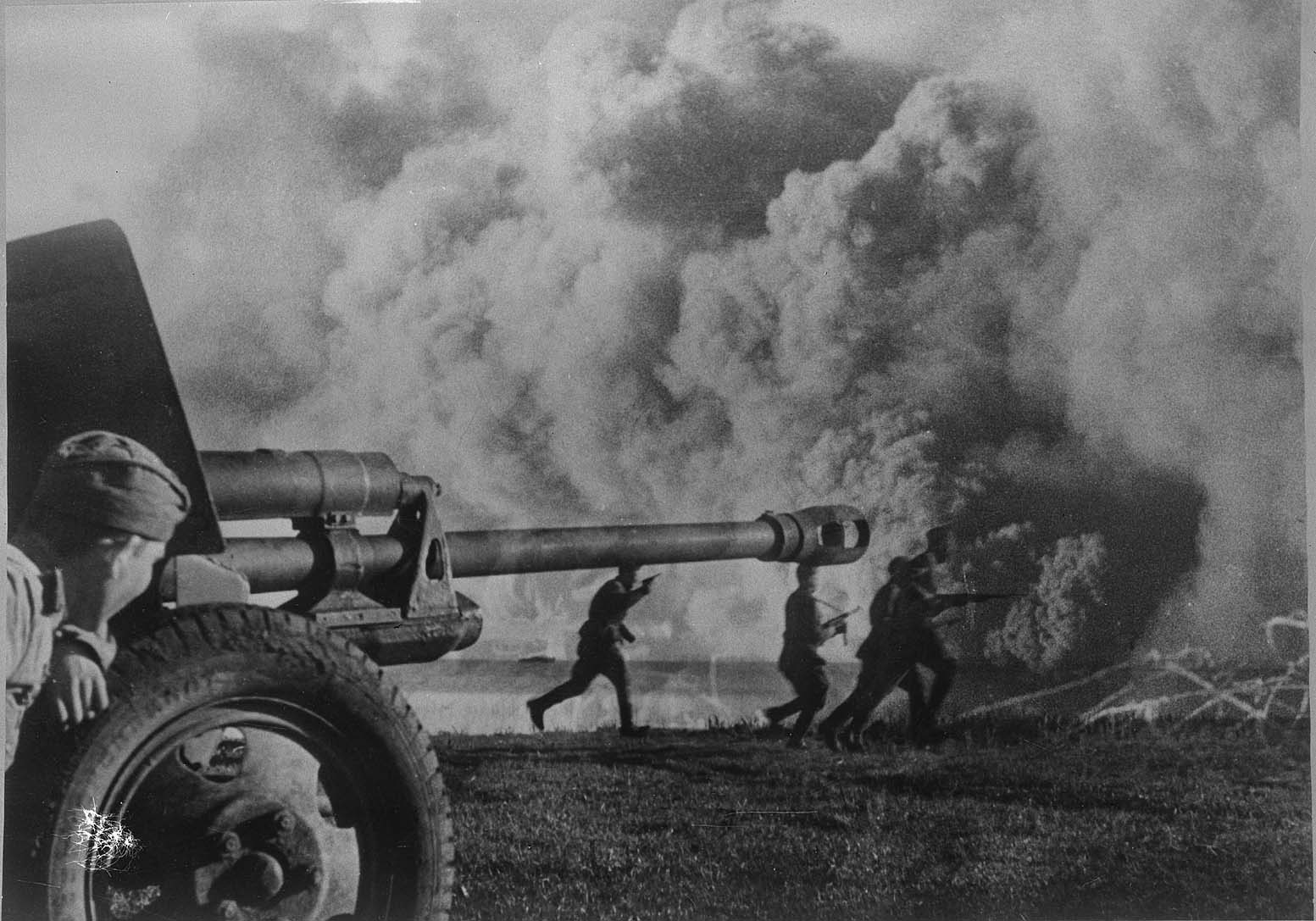 На батарею двигались 19 вражеских танков. Погиб расчёт одного из орудий. 18-летний старший сержант Михаил Борисов бросился к орудию и подбил в одиночку 7 танков. За этот подвиг ему было присвоено звание Героя Советского Союза. Из 19 немецких танков в этом бою были подбиты 16.
Последний бой  Вальдемара Шаландина
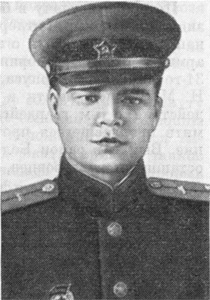 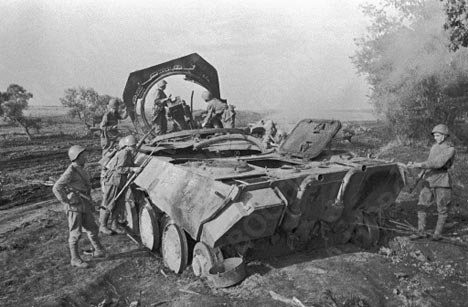 Экипаж лейтенанта Шаландина уничтожил 2 «тигра» и «пантеру». В разгар боя танк был подбит и загорелся. Лейтенант был ранен, но продолжал вести бой. Горящая «тридцатьчетвёрка» пошла на таран. «Тигр» вспыхнул. Экипаж Шаландина сгорел в танке. Лейтенанту Шаландину посмертно было присвоено звание Героя Советского Союза.
Поле Героя Советского Союза Павла Шпетного
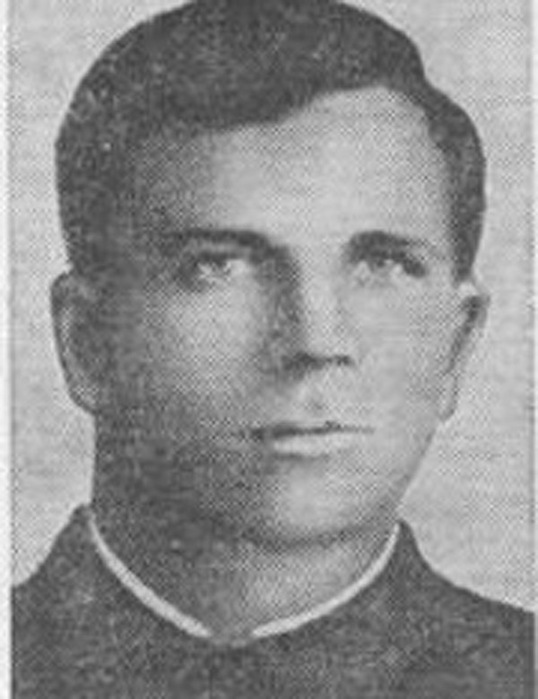 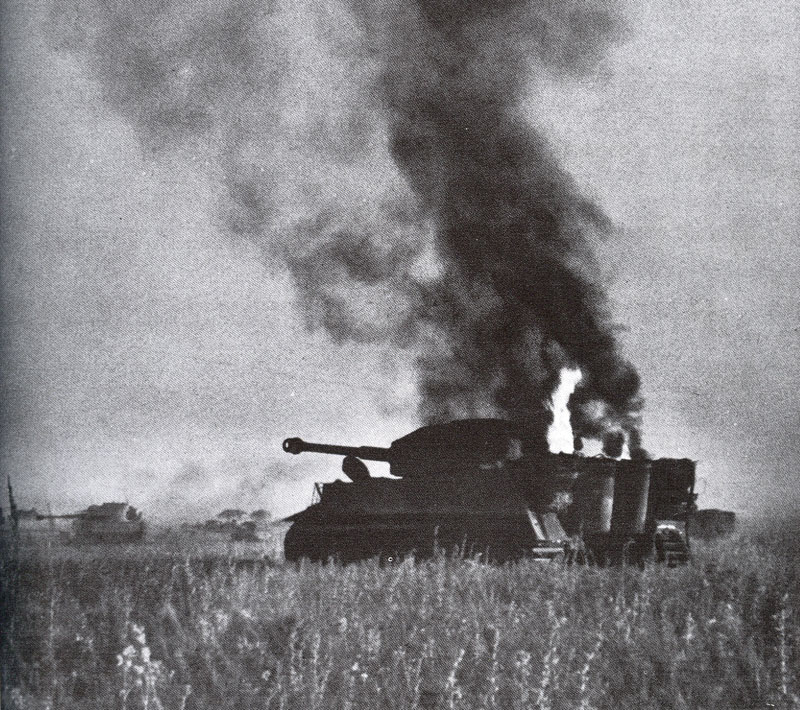 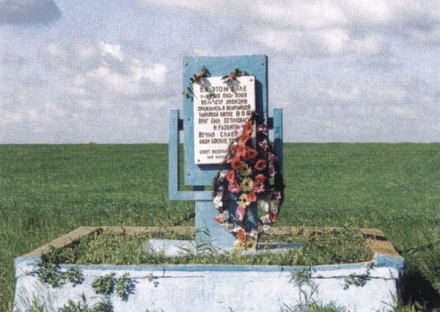 Здесь стояли насмерть бронебойщики взвода гвардии старшего лейтенанта Павла Шпетного. Они подбили семь «тигров», под восьмой Павел Шпетный бросился со связкой гранат и погиб.
Военный госпиталь в селе Подольхи, у истоков Северского Донца
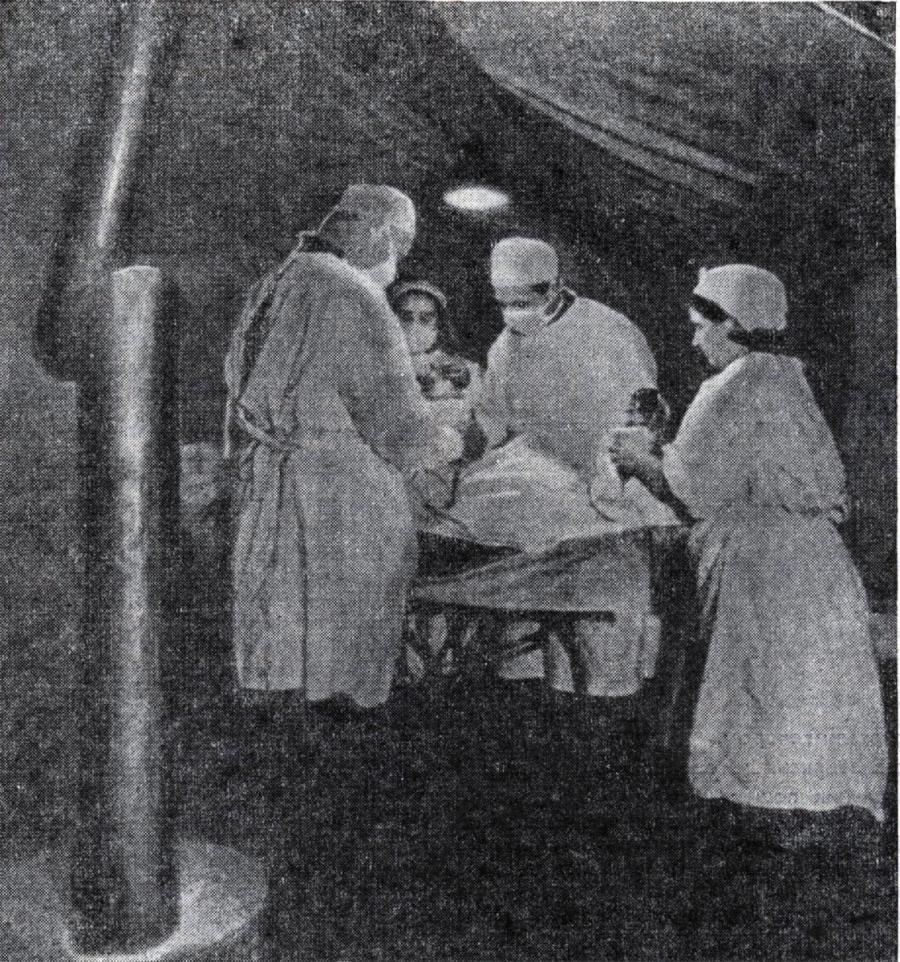 Небо йодом пахнет над трубою,
Тонет рожь в удушливом дыму,
И как будто в ту избу из боя
Мать Россию занесли саму.
Санинструктор Дуся Марушилина
Санинструктор Дуся Марушилина с поля боя под Прохоровкой вытащила 16 тяжелораненых солдат. Когда она выносила семнадцатого раненого, любимицу батальона выстрелом в голову убил немецкий снайпер. Батальон без команды ринулся в атаку, перебил в рукопашном бою фашистов и захватил снайпера.
Военное братство танкистов и пехоты
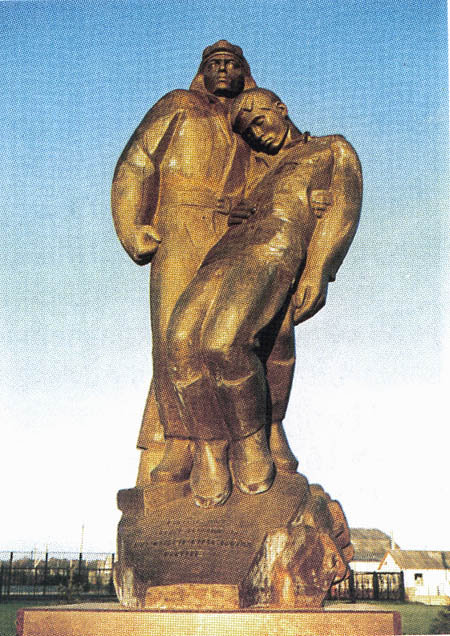 Памятник танкисту и пехотинцу в посёлке Прохоровка
Подвиг лётчика Александра Горовца
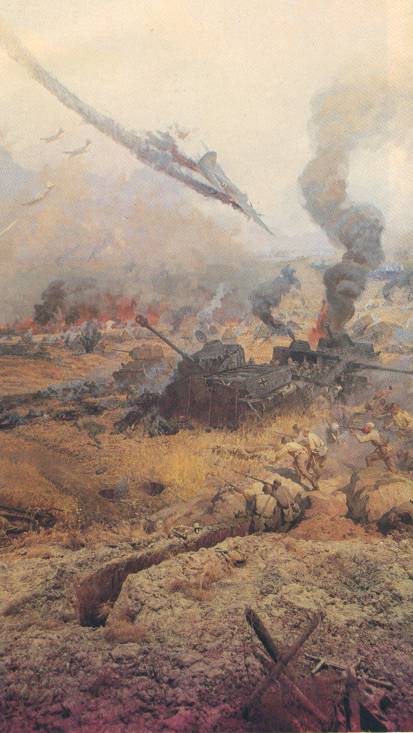 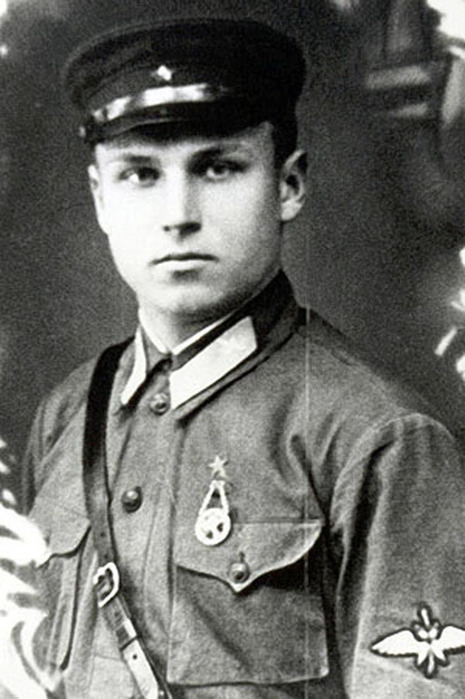 В неравном воздушном бою над огненной Курской дугой советский лётчик Александр Горовец сбил девять фашистских самолётов. За мужество и отвагу он удостоен звания Героя Советского Союза.
Советский лётчик-ас Иван Кожедуб – участник Курской битвы
Прославленный лётчик, трижды Герой Советского Союза Иван Кожедуб не раз бывал на священной Прохоровской земле, над которой он воевал.
Командование Красной Армии наблюдает за ходом боя
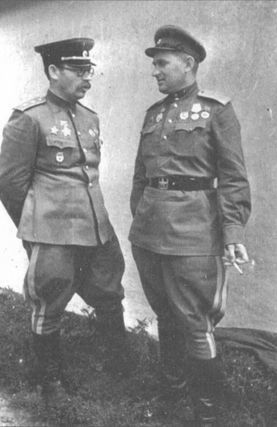 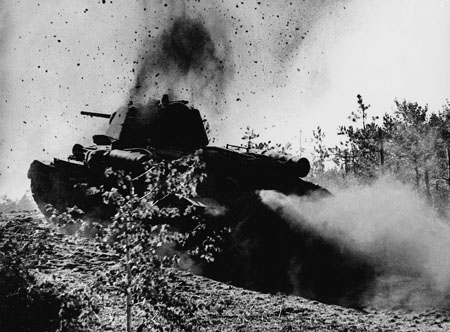 Командарм П. А. Ротмистров и начальник Генштаба Красной Армии               А. М. Василевский наблюдают за ходом танкового сражения под Прохоровкой.
Наблюдательный пункт П. А. Ротмистрова
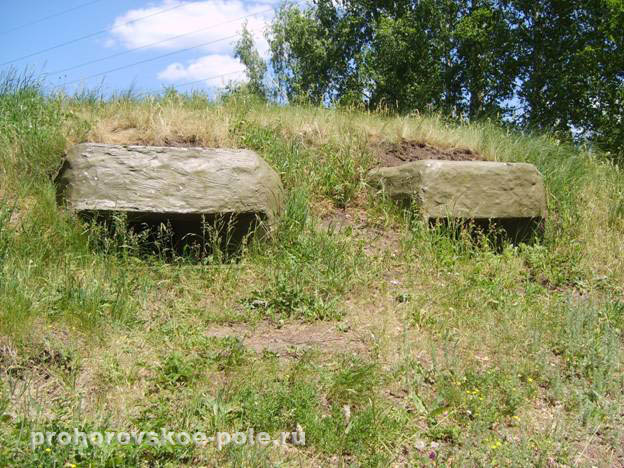 Наблюдательный пункт командующего 5-й гвардейской танковой армии генерал-лейтенанта П.А Ротмистрова был восстановлен к 25-летию сражения. Он располагался в 2 км. северо-западнее Прохоровки на высоте 252,4, где когда-то был насыпан древний курган.
П. А. Ротмистров о значении сражения
«Запомните, друзья, 12 июля 1943 года, запомните этот день и это местечко под названием Прохоровка. Здесь впервые за всю войну лето стало по-настоящему нашим»
Подростки укрепляли рубежи Курской дуги
На третий оборонительный рубеж Курской дуги добровольно прибывали жители окрестных сёл, в том числе  подростки, и рыли окопы. Мальчишками и девчонками были отрыты сотни километров окопов.
Жаркий бой и спасительный глоток студёной воды
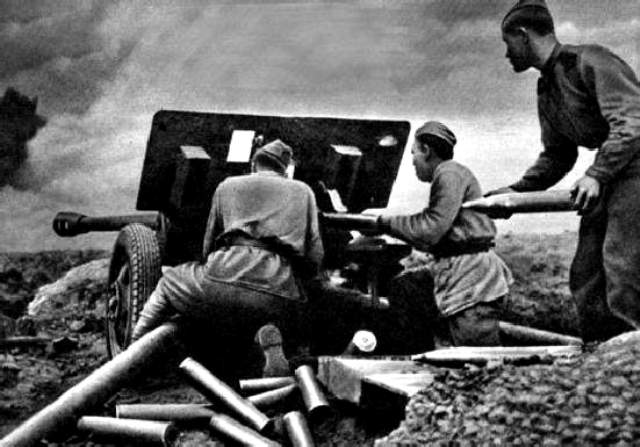 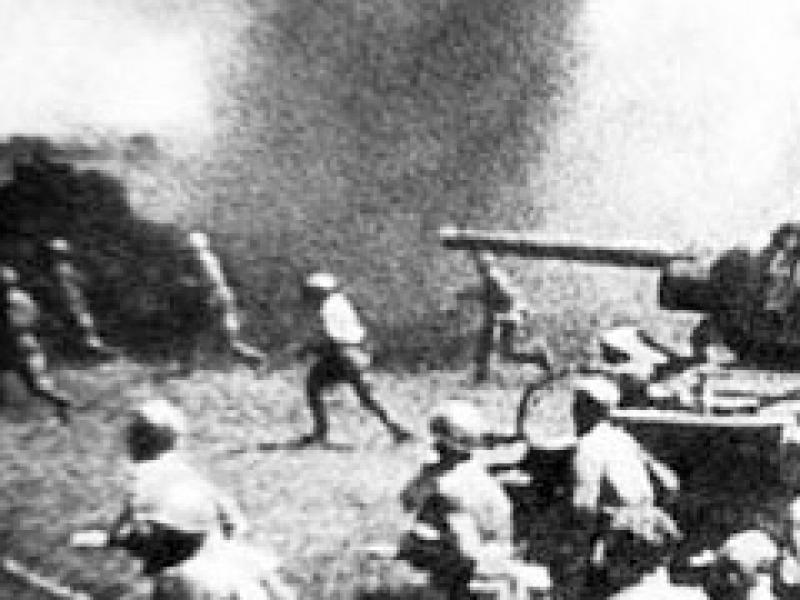 Жаждой бойцы до предела измучены.
Зной. Колыханье горячего ветра.
А до речной серебристой излучины – 
Четверть пристрелянного километра.
                                           Д. Маматов
Прохоровское поле после сражения
12 июля в сражении западнее Прохоровки враг понёс огромные потери: около 300 подбитых танков, 500 автомашин, более 4500 солдат и офицеров. Потери Красной Армии были тоже большие.
Оружие Победы. Легендарный Т-34
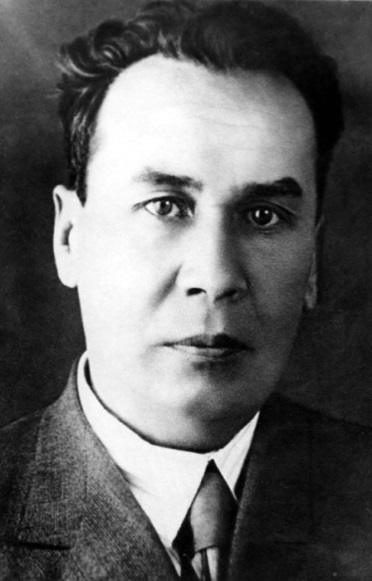 Этот танк был создан конструкторами Харьковского паровозостроительного завода под руководством М. И. Кошкина.
Оружие Победы. ЗИС-3
76-миллиметровая дивизионная пушка 1942 года (ЗИС-3) была признана лучшей артиллерийской системой среднего калибра Второй мировой войны.
Оружие Победы. «Катюша» (БМ-13)
21 июня 1941 года было принято решение о развёртывании серийного производства реактивной полевой системы залпового огня. «Катюша» выпускала 16 снарядов  за 7-10 секунд. Дальность полёта снаряда массой 42 кг – 8,5 км. Памятник установлен в 28 километрах от Прохоровки.
Дмитрий Маматов. Поэма «Прохоровское поле»
Там, где сила встала против силы,
Вольный ветер крылья распростёр,
И хранит священные могилы
Прохоровский танковый простор.
Александр Осыков «Русское поле»
Поле русское, необъятное,
Ты и хлебное, ты и ратное.
Синевой даль земли увенчана – 
Поле русское, поле вечное…
«От героев былых времён не осталось порой имён…»
Ежегодно  12 июля в Прохоровском районе Белгородской области  с честью предают  земле найденные останки защитников Родины.
Государственный военно-исторический музей-заповедник «Прохоровское поле»
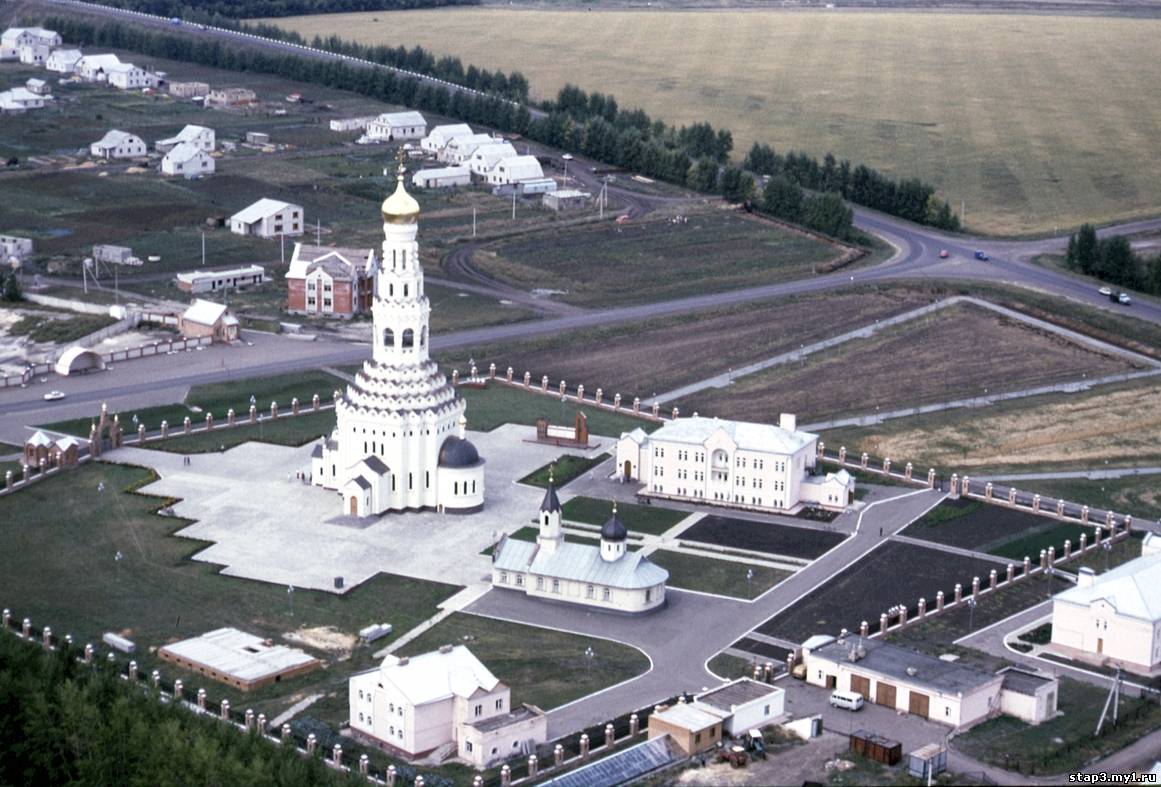 Памятник Победы на Прохоровском танковом поле
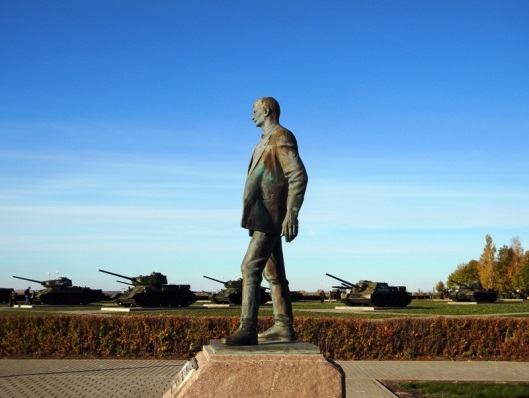 Памятник открыт и освящён 3 мая 1995 года. Автор – скульптор В.М. Клыков
Колокол скорби и славы
При Звоннице мирные травы, Но сердце болит и болит,
Сей колокол скорби и славы Из горя людского отлит.
                                                                       Д. Маматов
Петропавловский храм в Прохоровке – духовная святыня России
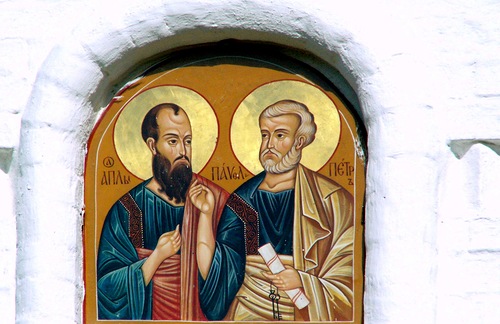 Храм вознёсся в небо на 58 метров. Он напоминает зажжённую свечу. Белый цвет олицетворяет чистоту и благородство душ воинов, отдавших жизни в боях за Родину.
Храм Петра и Павла – символ памяти о защитниках Отечества
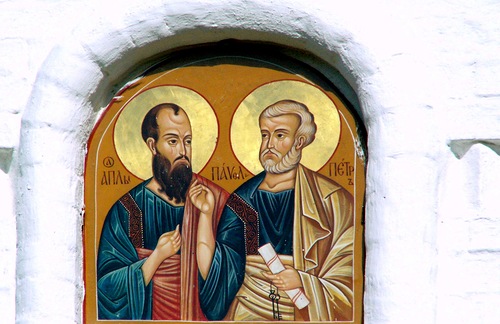 В храме на белых мраморных плитах высечены имена 7 тысяч воинов, погибших под Прохоровкой.
Благодарная Белгородчина свято чтит память о погибших
Прохоровский район. Село Беленихино. У братских могил.
Музей Прохоровского танкового сражения
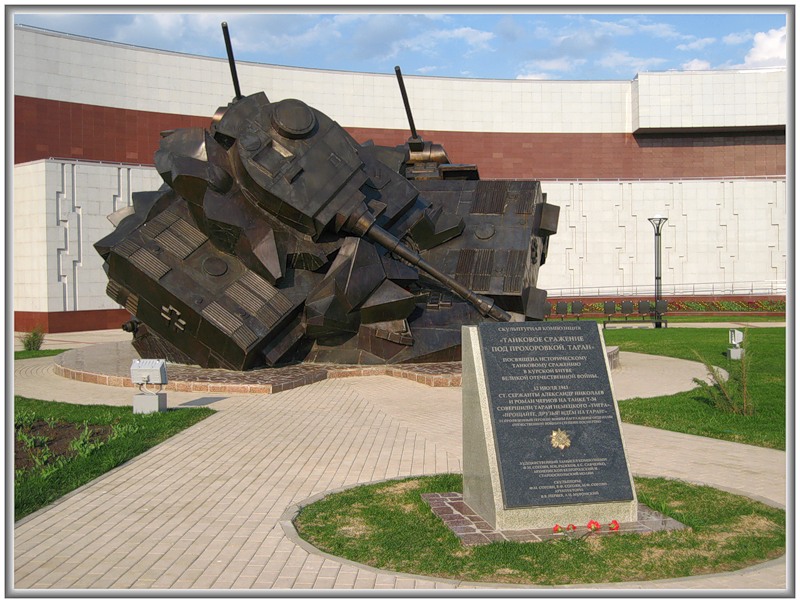 Братская могила в селе Прелестное
В центре села расположена братская могила, в которой похоронены 1252 воина, их имена высечены на мраморных плитах.
Участники Прохоровского сражения
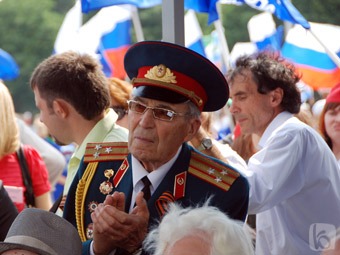 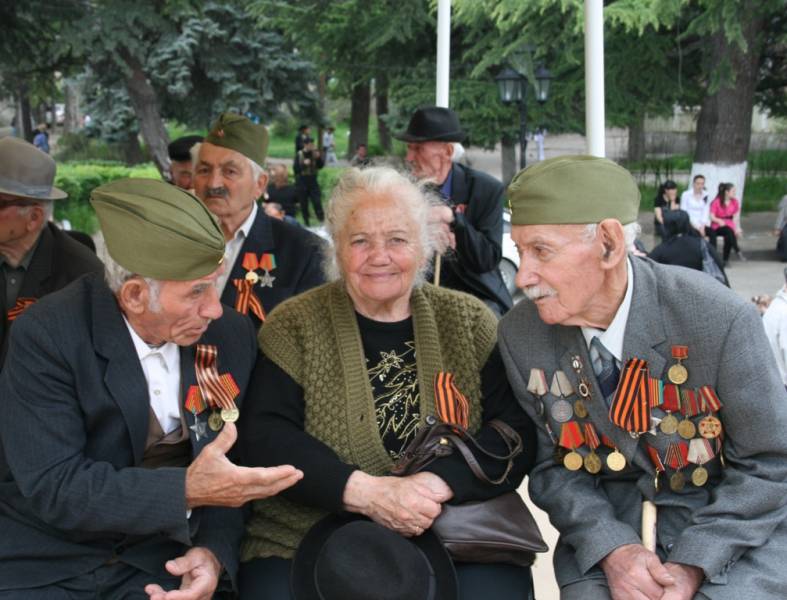 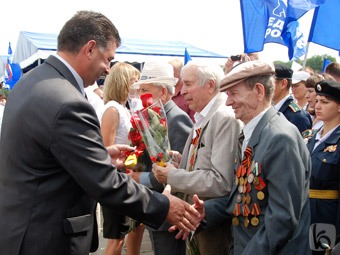 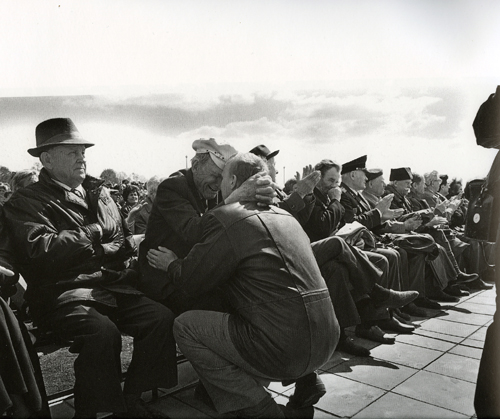 Хуторок Сторожевое – святыня Огненной дуги
Люблю святое Белогорье
За дорогой славянский лик,
За все угодья и раздолья,
За образ чистый, как родник.
За всё великое, живое,
За судьбоносные шаги,
За хуторок Сторожевое –
Святыню Огненной дуги.
                    Д. Маматов
Братская могила с Поклонным крестом в хуторе Сторожевое
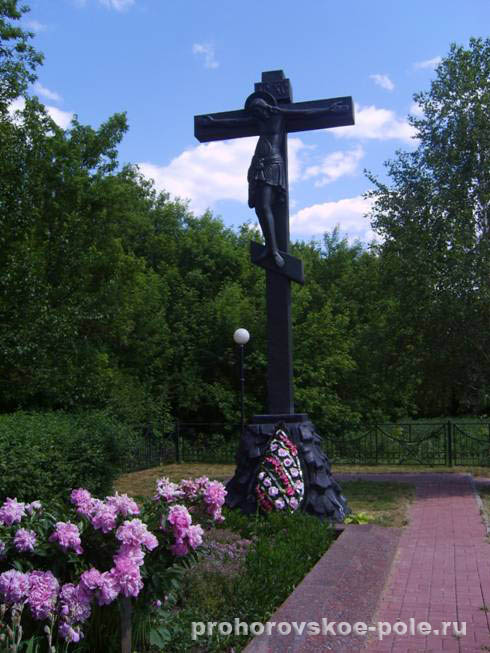 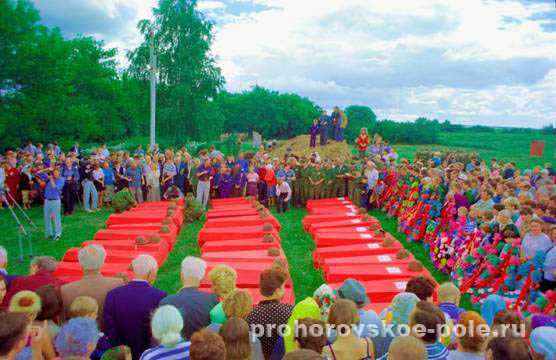 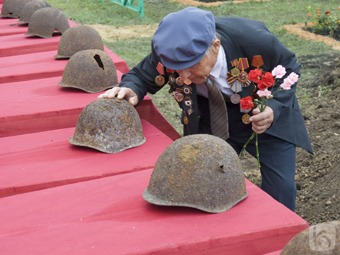 Летом 1943 года под хутором Сторожевое насмерть стояли танкисты 2-го танкового корпуса, бойцы 183-й стрелковой дивизии. Бойцов хоронили в больших воронках. В 1944 году проведено перезахоронение в братскую могилу. Новое захоронение -  в 2012 году.
Поклонимся великим тем годам…
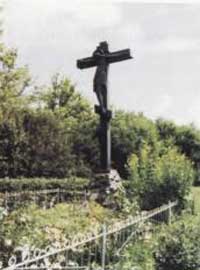 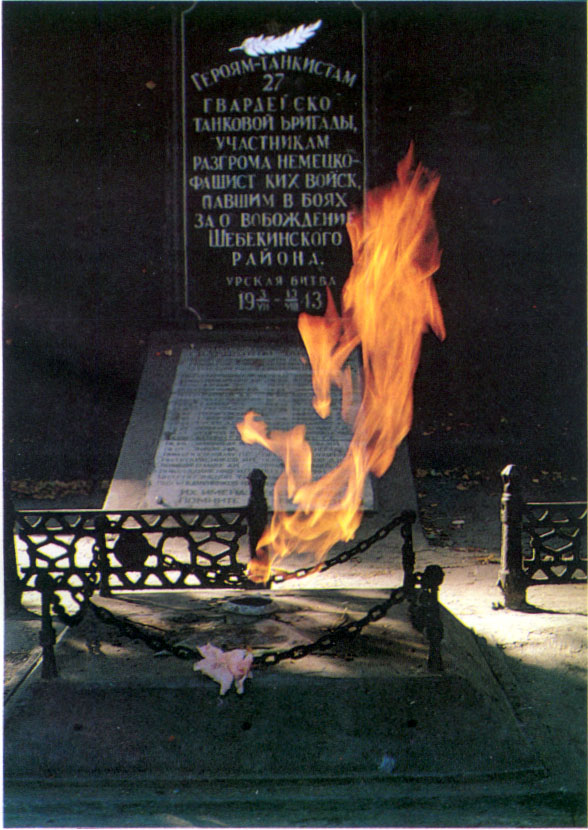 Всем погибшим на Прохоровском поле, найденным и ненайденным, посвящён Поклонный крест.
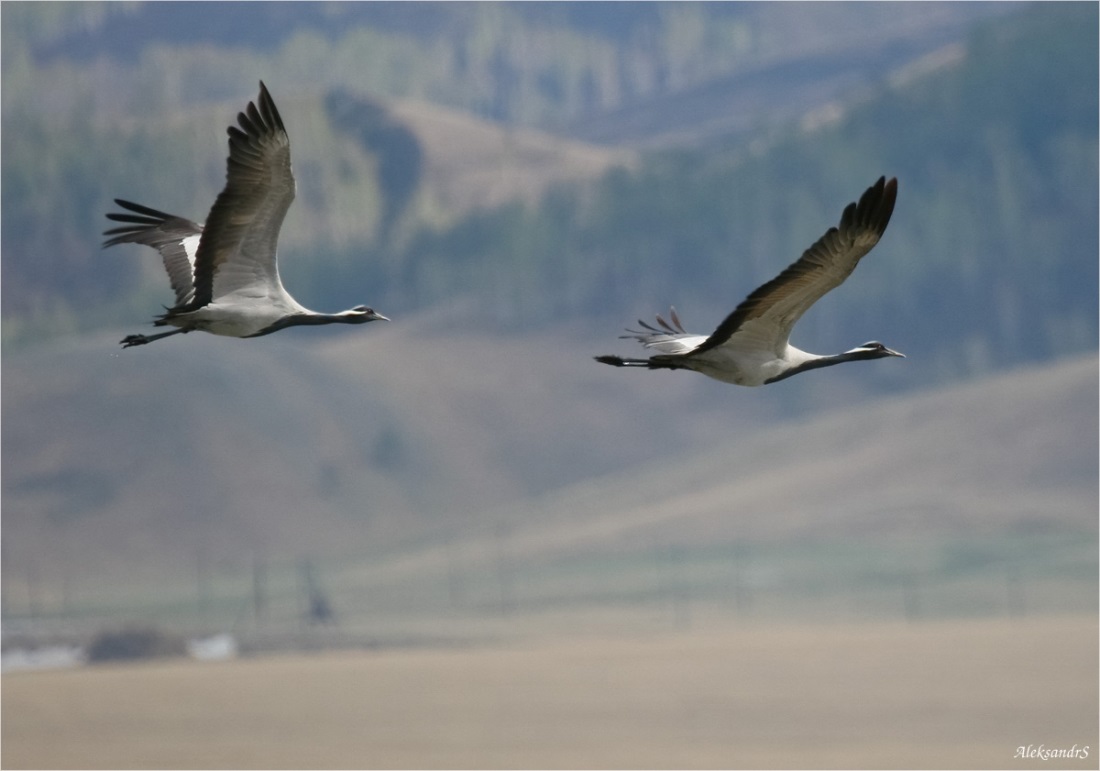 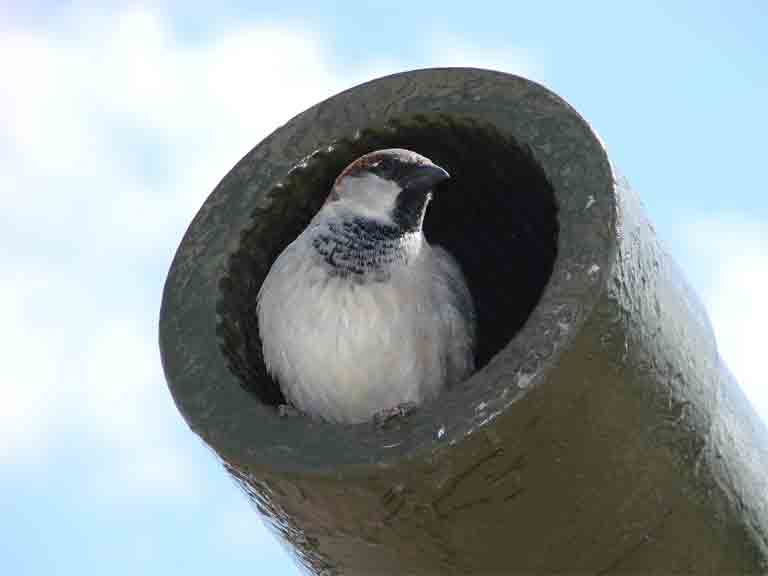 Спасибо за внимание!